TOP 5 for a person with an intellectual disability
A Guide for Disability Support Staff and Family Carers
TOP 5 is…
designed to assist the hospital staff  better understand the individual needs of the person
developed by people who know the person well and include:
any risks eg choking, pica
interests, likes, dislikes, fears/ phobias, rituals/routines 
things that might trigger the person to become upset whilst in the hospital setting
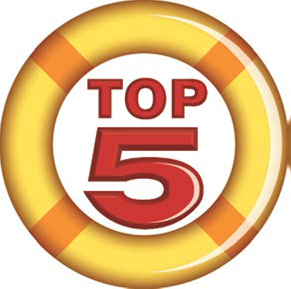 What are the benefits of TOP 5?
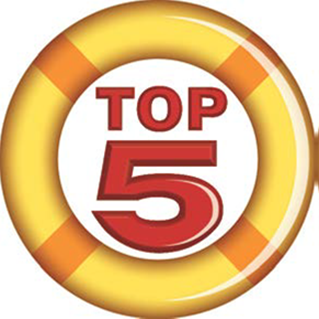 Better understanding of the person with disability
Important information to keep the person safe
Strategies to support the person if they become distressed 
Make it easier for hospital staff to do their job  
Improved hospital journey for person with disability
How to develop a TOP 5
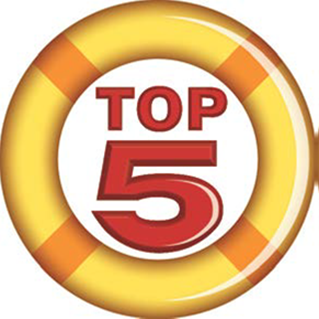 Consider the five most important tips or strategies you think disability/health staff need to know to:
Identify risks to the persons safety i.e choking
Keep the person you care for reassured and settled
Gain co-operation in personal care activities
Encourage communication
Acknowledge and support their interests, and sense of self
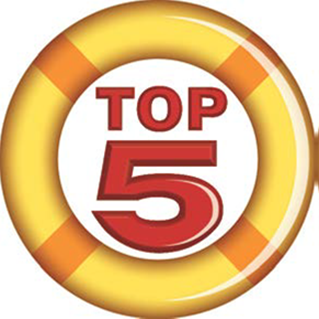 Each TIP should include:
1. What action the staff need do, or not do 
2. Why 
3. The expected outcome this will achieve
Consider risks…
Examples…
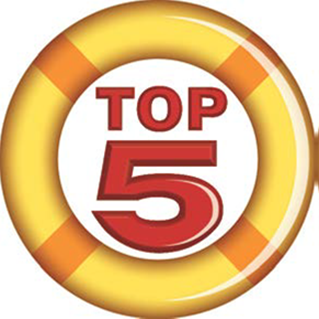 Mark will climb over bedrails and slide out of the end of the bed. He needs supervision 24/7..
Mother
Mohammed doesn’t like needles and will lash out. He needs you to make it a game, distract him, 2 people to hold his hands. He needs a reward afterwards- give him a clap. 				Mother
Tina will eat anything including non-edibles.  Take care to keep medical supplies etc. out of her reach.  All meals must be supervised or she will eat the containers and cutlery.     							Support Worker
What can help to minimise  distress?
Examples…
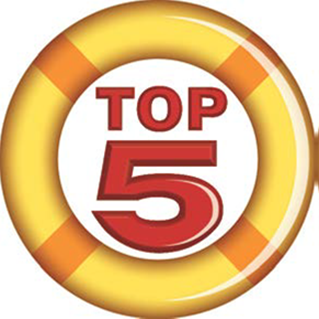 If you show Hanna the procedure on yourself first, she will then let you do it for her, eg put the Blood Pressure cuff on your arm, then hers.							Support worker
Matthew must have a magazine that features girls  such as a fashion magazine.  He will tuck it under his arm and sit patiently.     
								Sister
Understanding the person?
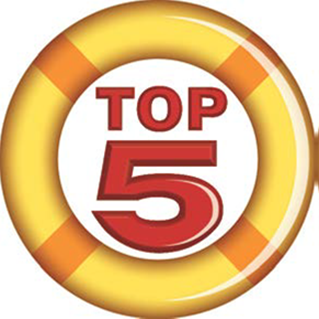 Examples…
Jonathon has a unique sign for YES:  He taps his head with a closed fist.            								Mother
Brett clicks his tongue when he is thirsty, and he squeals when he smells food.  							Father
Sophie has a big personality and is fun loving. She likes lots of attention and positive verbal praise. Give her a 5 min warning and rephrase rather than saying ‘No’. 				Father
Examples…
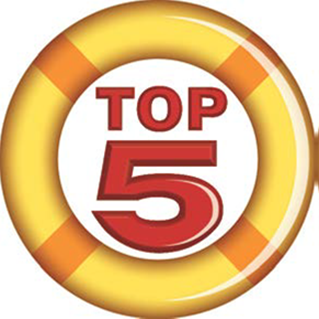 Tristan is non-verbal, and uses about 20 key word signs and gestures. He will give you a ‘thumbs up’ when he is happy. 											Father
Saanvi uses Nappies, and is toilet timed. She will tap her groin if she needs to go to the toilet. You need to monitor her bowel movements as she can smear faeces.									Mother
NEXT…Write them on the TOP 5 form
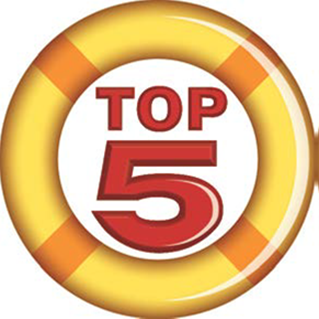 Keep it in the A2D Together Folder
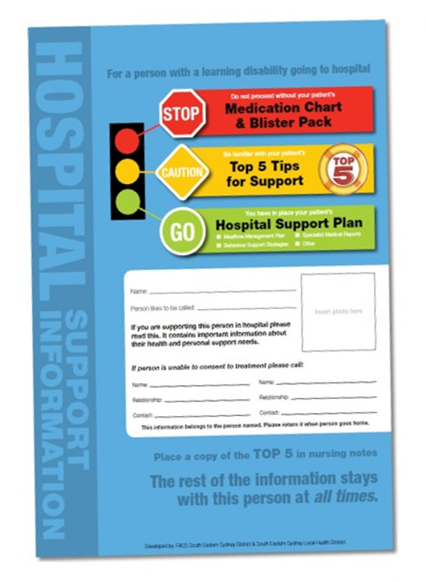 Front Cover – Contacts/Photo
Medication Chart – Blister pack/liquids/inhalers
TOP 5 Tips for support
Hospital Support Plan
Other management plans to support the person in hospital
When admitted to hospital…
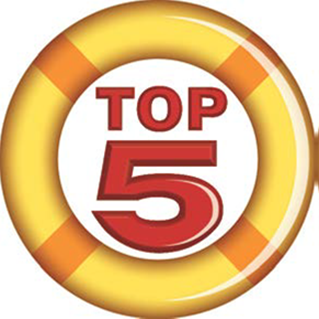 TOP 5 is:
A copy is given to hospital staff
TOP 5 is kept with the person at all times in their A2D folder
TOP 5 provides important information to hospital staff who will be interacting with the person during their admission to hospital
What happens in an emergency?
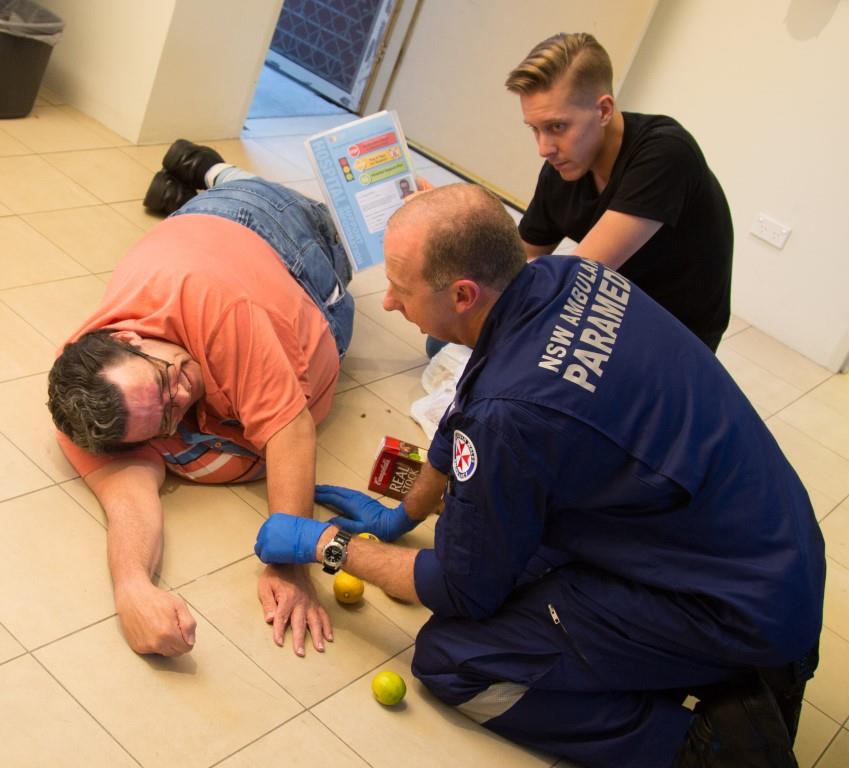 Give the A2D Together Folder to the Paramedic
Explain the TOP 5
VITAL information for ALL health staff
TOP 5 is especially important if the person is unaccompanied.
Want to know more?
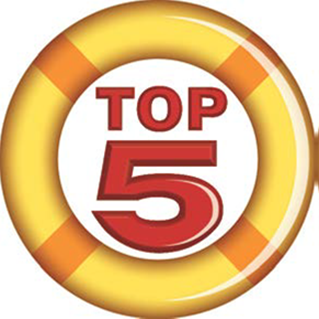 http://www.cclhd.health.nsw.gov.au/patientsandvisitors/CarerSupport/top5
http://www.cec.health.nsw.gov.au/programs/partnering-with-patients/top5